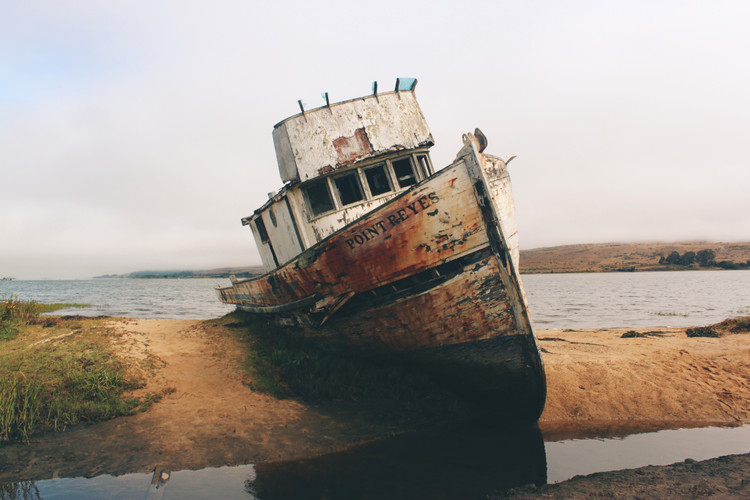 《汤姆索亚历险记》
语文精品课件 六年级下册
授课老师：某某 | 授课时间：20XX.XX
某某小学
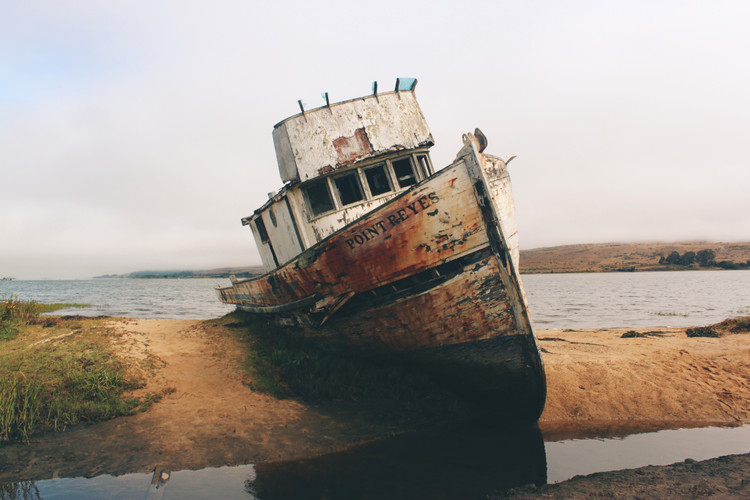 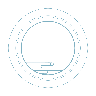 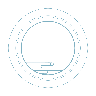 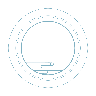 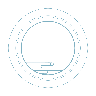 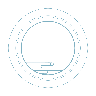 字词揭秘
课文讲解
课堂小结
课堂练习
课前导读
壹
贰
叁
肆
伍
课前导读
大作家有一次到某地旅店投宿，别人事先告知他此地蚊子特别厉害。他在服务台登记房间时，一只蚊子正好飞来。作家对服务员说：“早听说贵地蚊子十分聪明，果不其然，它竟会预先来看我登记的房间号码，以便晚上对号光临，饱餐一顿。”服务员听后不禁大笑。结果那一夜作家睡得很好，因为服务员也记住了房间号码，提前进房做好了灭蚊防蚊的工作。
作者简介
课前导读
马克·吐温，美国的幽默大师、小说家、作家，也是著名演说家，19世纪后期美国现实主义文学的杰出代表作家之一。虽然他的财富不多，却无损他的高超幽默、机智与名气，堪称美国最知名人士之一。
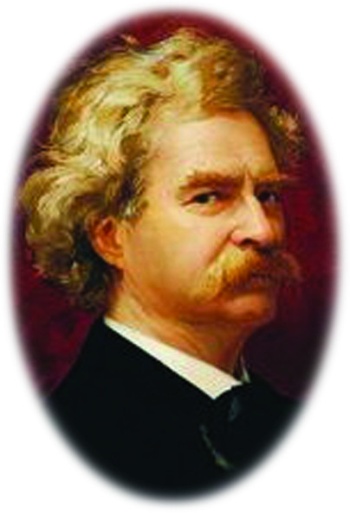 课前导读
读了课题，你有什么疑问？你最想了解什么？
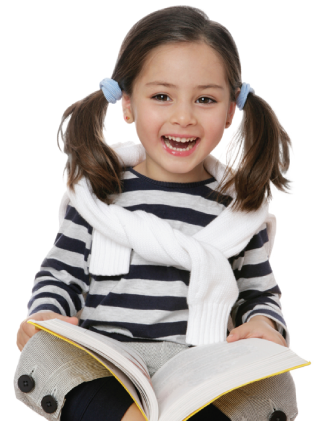 汤姆·索亚是个怎样的人？他是怎样历险的？
字词揭秘
我会读
疲惫 　呻吟 　悲伤 　绝望 　 瞟见   摸索 　
喧嚣 　渲染 　劳累   饥饿 　 疲乏 　荒唐 　
消瘦 　警告 　讽刺 　惨白 　祈祷 　诚心诚意    神志昏迷 　　 灯烛辉煌
梳理内容
1.说说文中主要写了一件什么事？
2.文中除了汤姆外还出现了哪些人物？
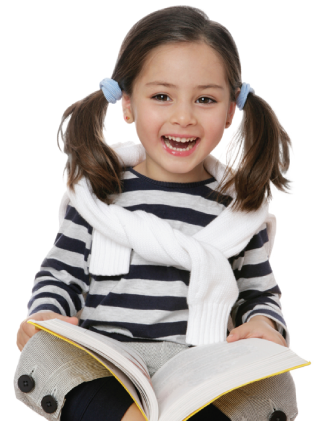 字词揭秘
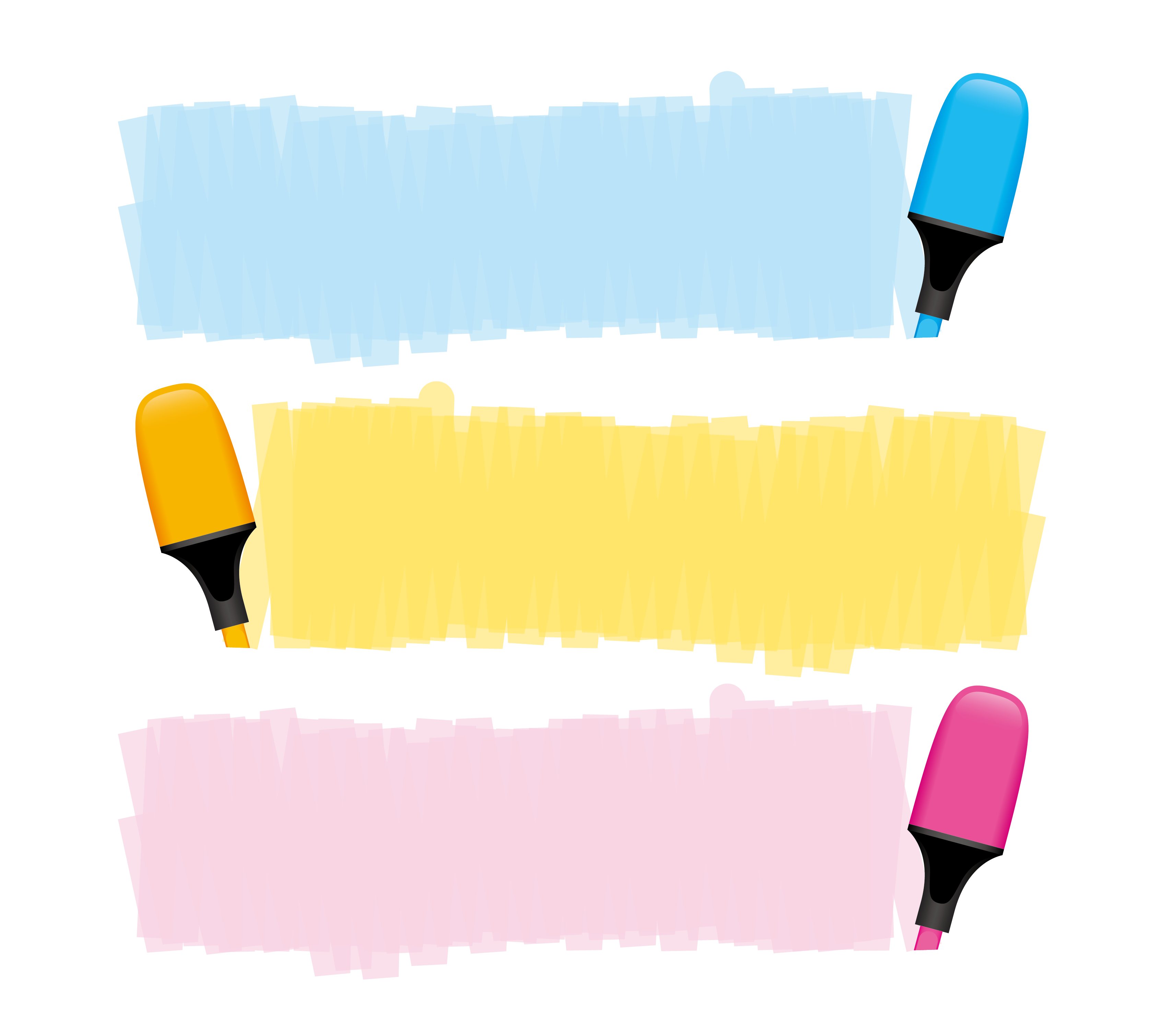 先写两个孩子失踪，小镇陷入悲痛之中；
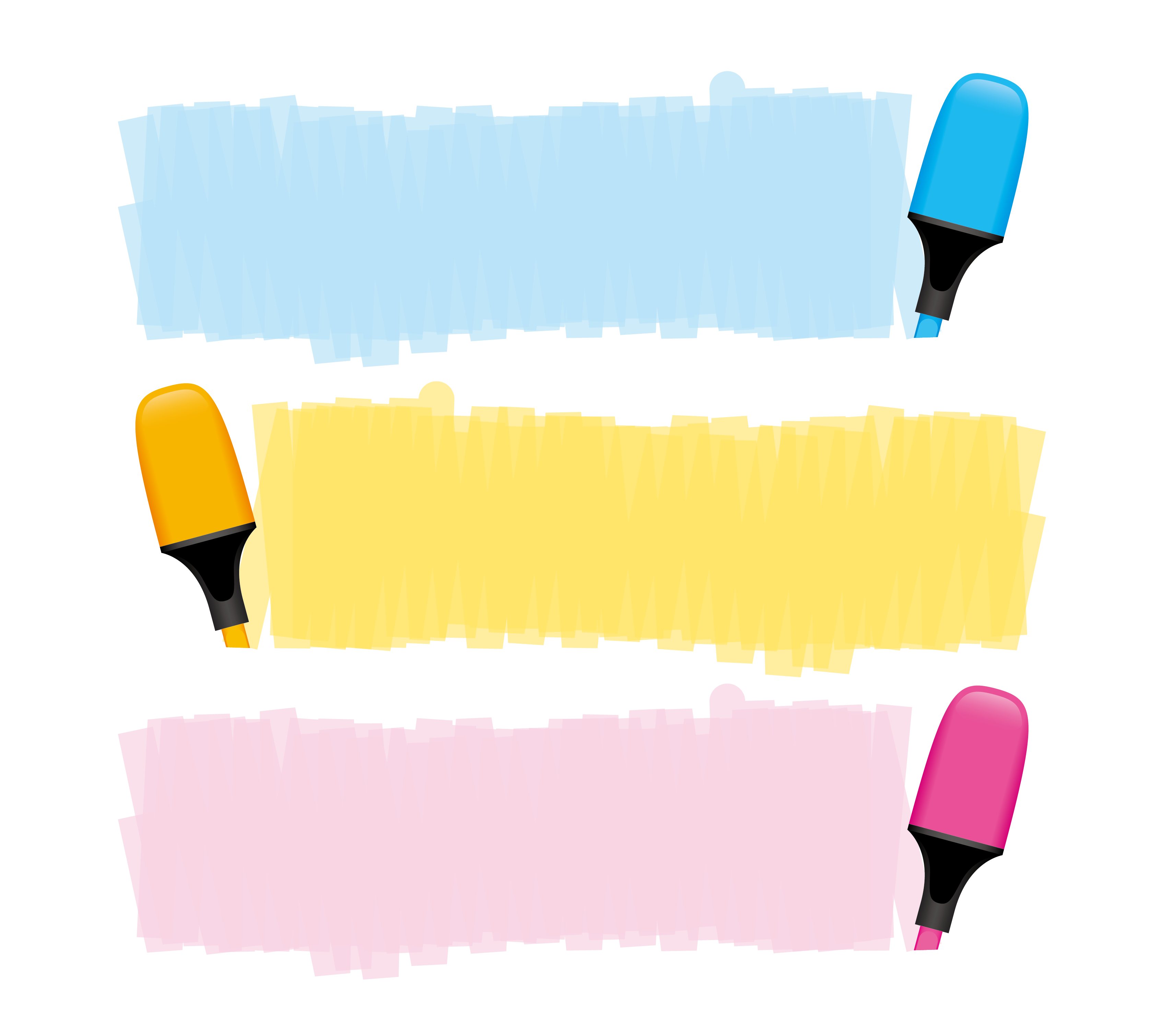 接着写他们脱险回家，全村欢庆；
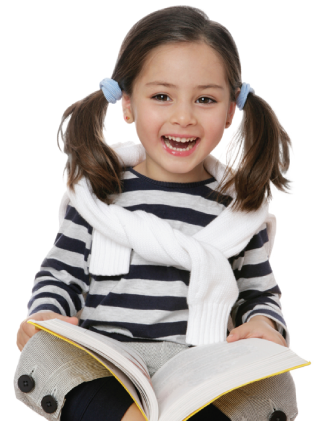 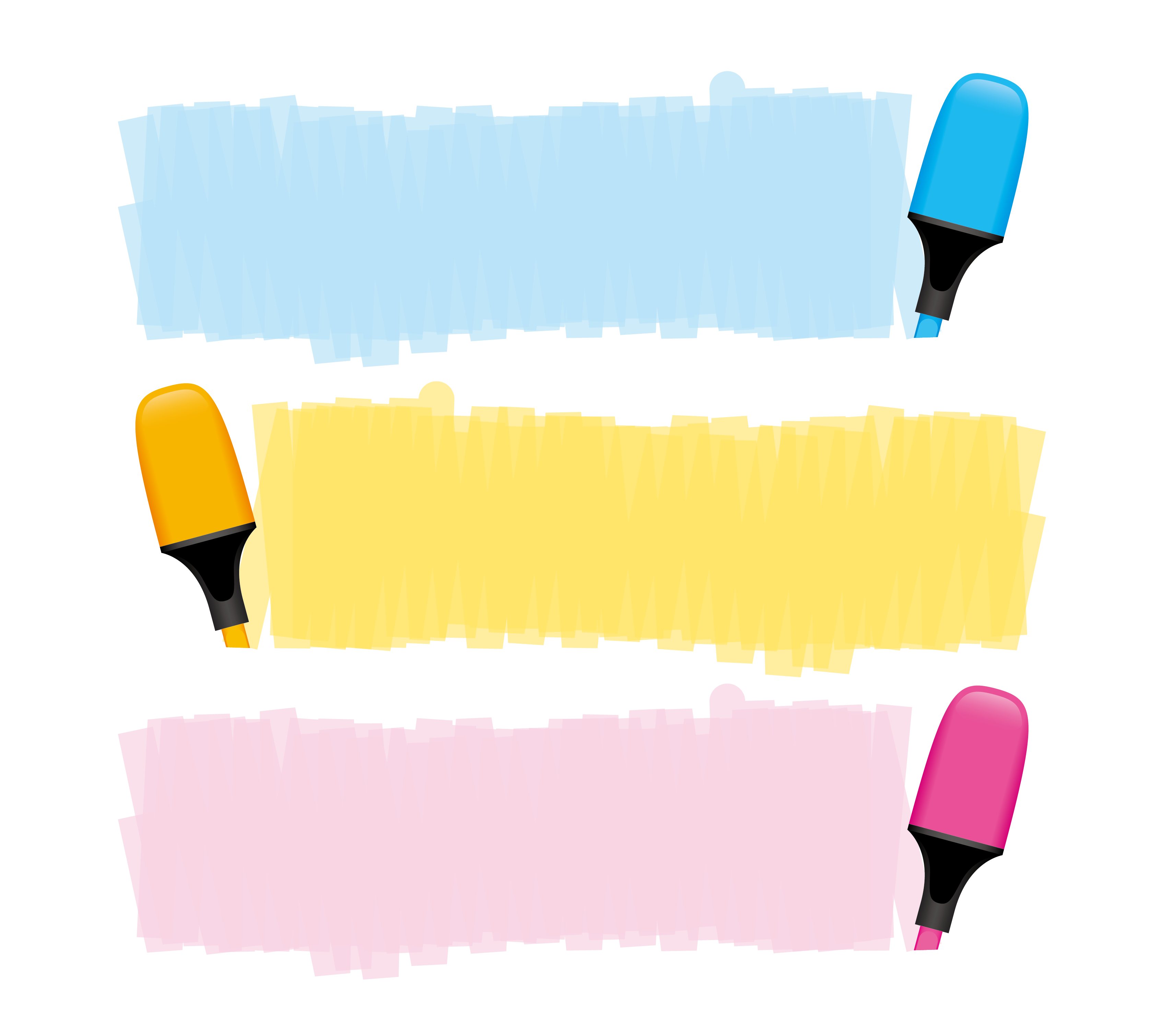 最后写汤姆讲述历险过程，并探望小伙伴。
课文精讲
你觉得汤姆是个怎样的人？哪些地方给你留下了深刻印象？找出来读一读，品一品。
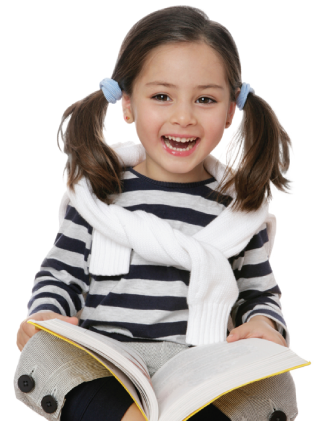 课文精讲
开头写圣彼得堡镇“仍然笼罩在一片悲伤之中”，从“仍然”一词中，你读出了什么？
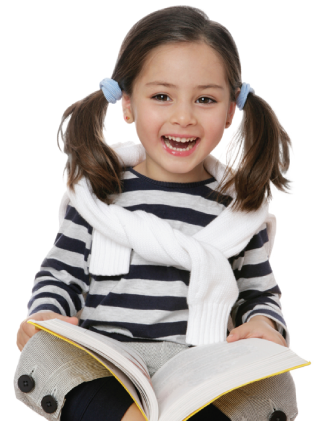 两个孩子失踪，令人们悲伤不已，“仍然” 表明了悲伤持续的时间之长。
课文精讲
人们听见她呼喊孩子，看见她每次抬起头侧耳听上好久，然后一边呻吟着一边软弱无力地倒下头去，那情景真是让人心碎。
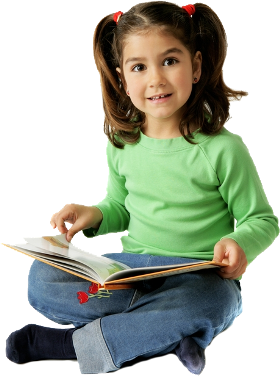 生动地表现了萨契尔太太悲痛欲绝的心情。
课文精讲
课文先极力渲染人们找不到孩子时的悲伤，后近乎夸张地描绘孩子脱险归来后的欢乐场面，这样写有什么样的表达效果？
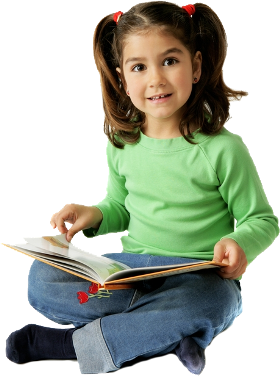 先大悲，再大喜，前后形成巨大的反差，使小说充满波澜和戏剧色彩。
课文精讲
第3自然段中，人们握着萨契尔太太的手，为什么“满肚子的话想说又说不出”？
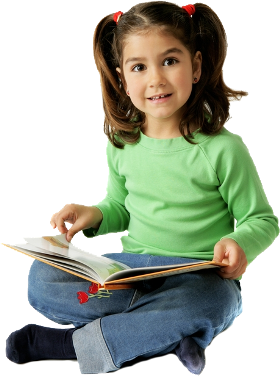 因为人们本来对找到两个孩子已经没抱什么希望，现在看到他们平安归来，所以激动得“想说又说不出来”。
课文精讲
汤姆躺在一张沙发上，身边围满了热切的听众。他给他们讲着这次精彩的历险过程，同时还夸张地吹嘘了一番。
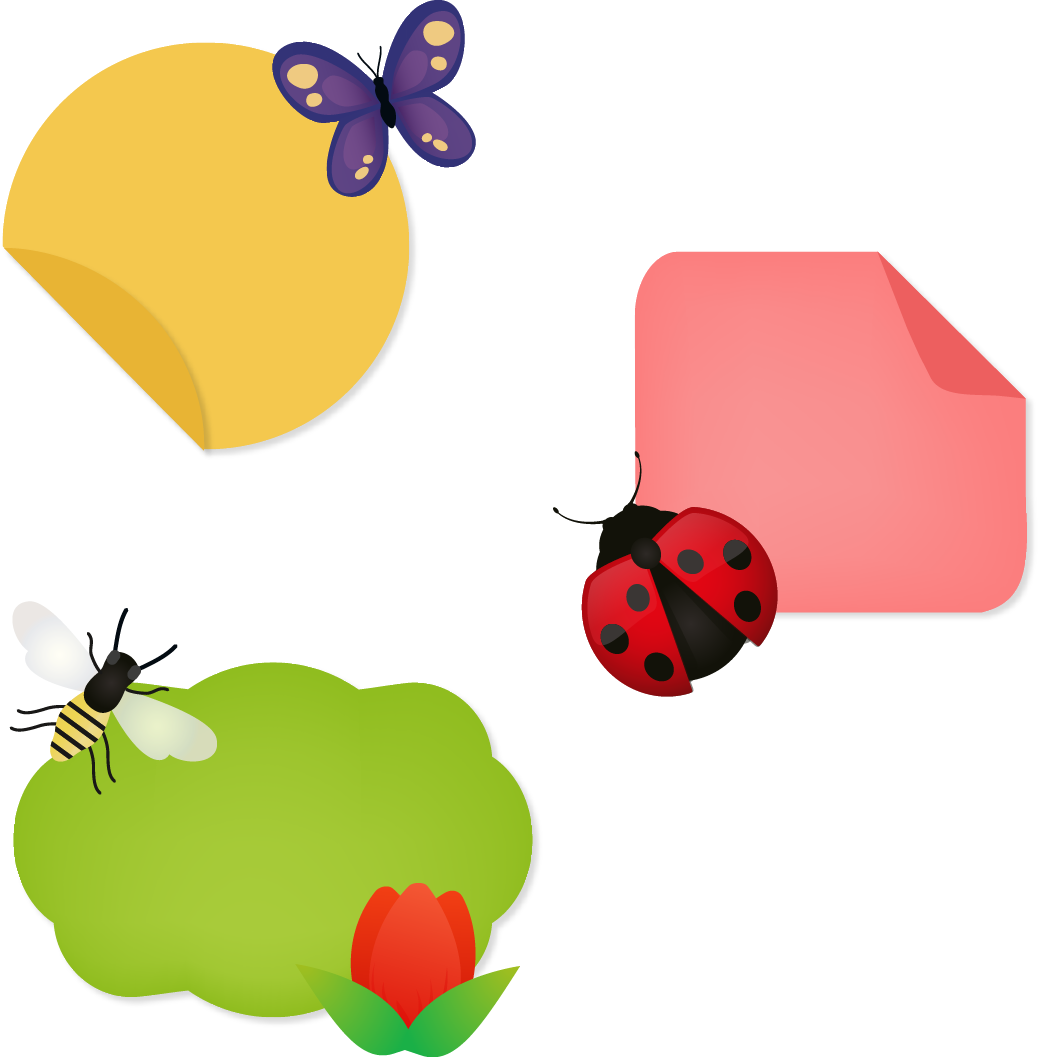 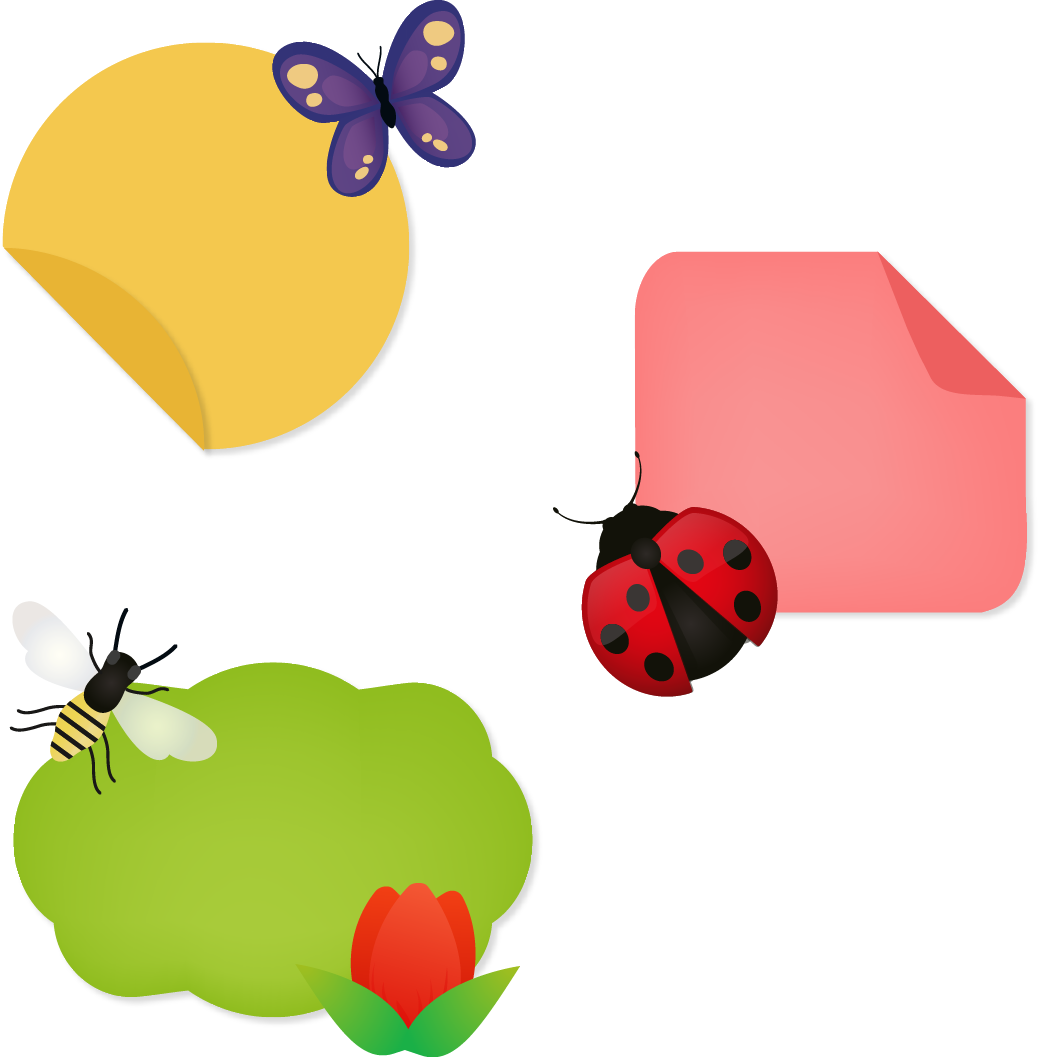 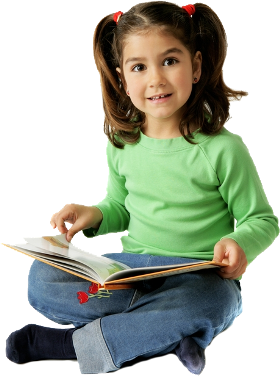 淘气
顽皮
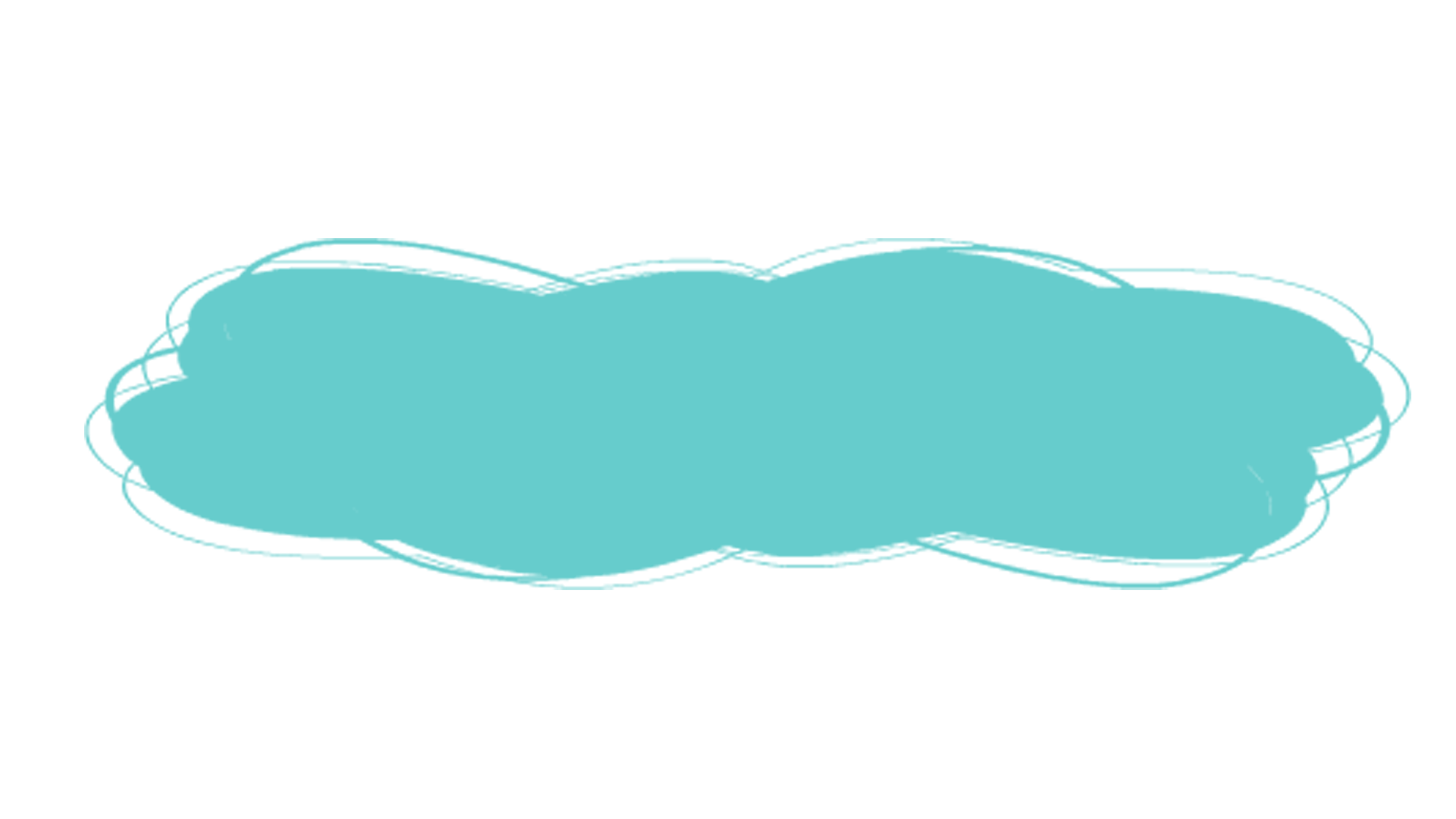 可爱又有点虚荣心
课文精讲
而她却让他别拿这些无聊的谎话来烦她，因为她很累，知道自己快要死了，她也愿意死掉。
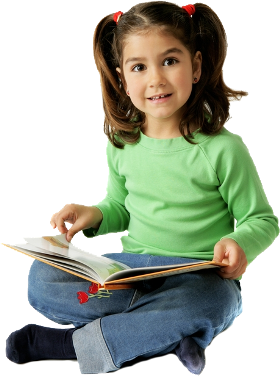 从这句话可以看出，贝奇当时的精神意志已经彻底垮掉，如果不是汤姆，她很难脱离险境。
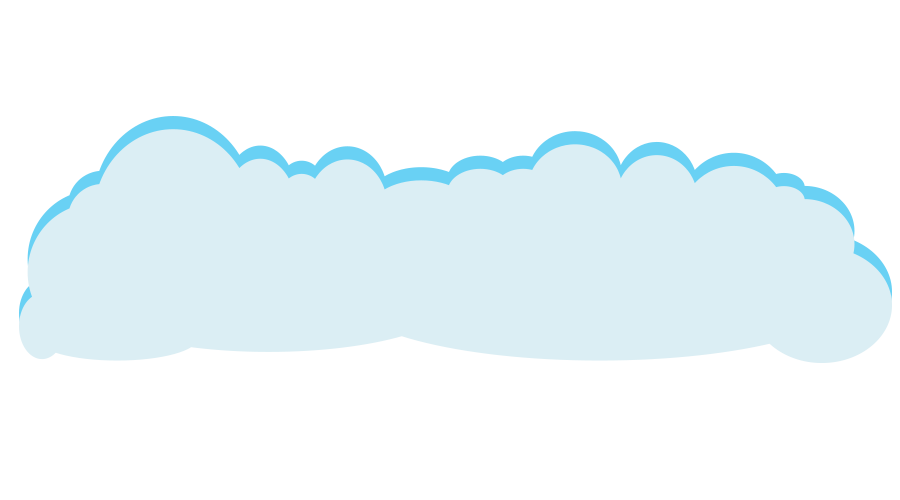 从侧面衬托出汤姆的坚强和勇敢。
课文精讲
第5自然段重点写汤姆和贝琪的身体不容易恢复，有什么用意？
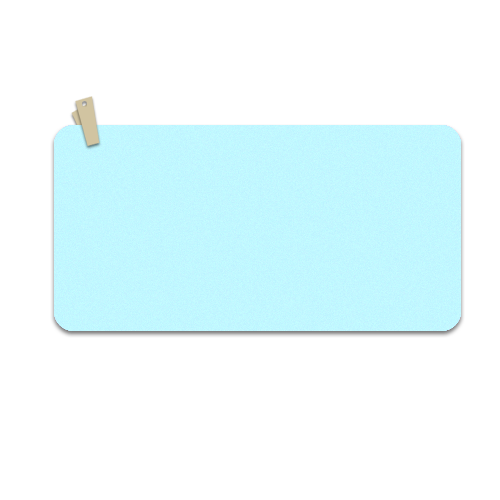 意在说明这次探险完全透支了他们的体力，从侧面写出了这次历险的惊心动魄。
课文精讲
汤姆是个怎样的孩子？你是从哪些地方看出来的？
敢于探险：经过这一次山洞历险之后，他不怕再去一趟。
淘气、顽皮：他在讲历险经过时，不忘添油加醋。
乐观、勇敢：当在山洞中迷路、贝琪感到绝望时，他仍不放弃希望，努力探路。
课文精讲
聪明机智：他一个人利用放风筝的绳子探路，最后找到了出口。
心地善良：自己的身体还没完全恢复，就去探望伙伴；得知印江·乔埃被封在洞里时，脸色惨白。
课堂小结
课文讲述了汤姆和贝琪失踪和脱险回家后的故事，表现了小镇人们的纯朴善良，赞扬了少年汤姆·索亚敢于探险、机智勇敢、心地善良的品质。
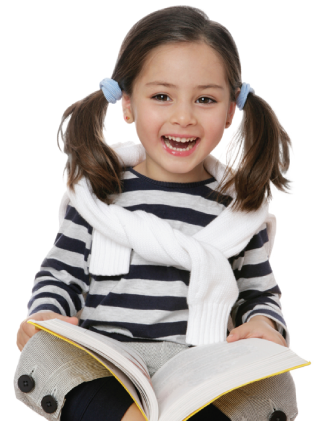 课堂小结
汤姆和贝奇获救了，坏蛋印江·乔埃的命运将会怎样呢？发挥想象写一写。
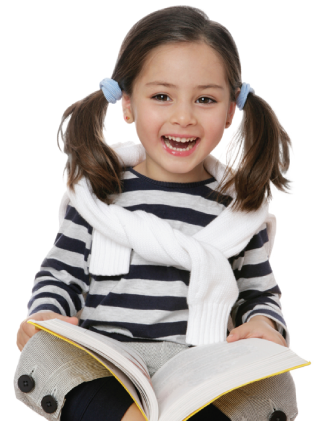 课堂练习
一、文中找出相应的词语
1.意真挚诚。                             (诚心诚意）
2.指人因痛苦而发出声音。          (呻吟）
3.到从来没有人去过或很少有人去过的艰险地方去考察(自然界情况)。 (探险）
4.和多人聚集到一起,形成了队伍。(成群结队）
5.夸大地或无中生有地说自己或别人的优点;夸张地宣扬。                 (吹嘘）
课堂练习
二、有感情地朗读课文,回顾课文内容。
1.本文主要讲述了汤姆和贝琪从(C)返回家后的故事。(填序号)A.墓地     B.荒岛   C.迷路的山洞
2.根据课文内容判断下列说法的对错,对的打“V”，错的打“×”。
课堂练习
①汤姆和贝琪回到镇上的那一天,大多数人已经停止寻找他们了。       √
②汤姆和贝琪在山洞里一直没有放弃求生的希望。×
③在哈克家人的阻拦下,汤姆没能看望生病的哈克。×
④得知法官封锁山洞的举动后,汤姆的脸立刻变得煞白是因为山洞里还有人。√
课堂练习
汤姆·索亚历险记
孩子失踪——人们悲痛
脱险归来——全村欢庆
敢于探险
机智勇敢
心地善良
讲述经过——添油加醋
看望伙伴——关心他人
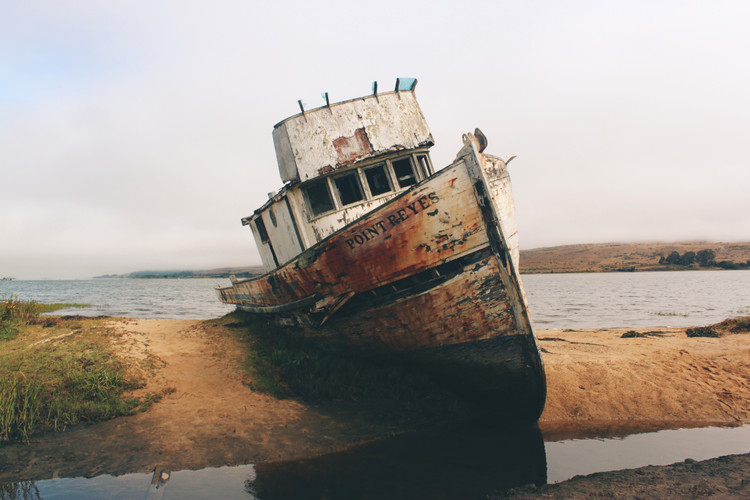 感谢各位的聆听
语文精品课件 六年级下册
授课老师：某某 | 授课时间：20XX.XX
某某小学